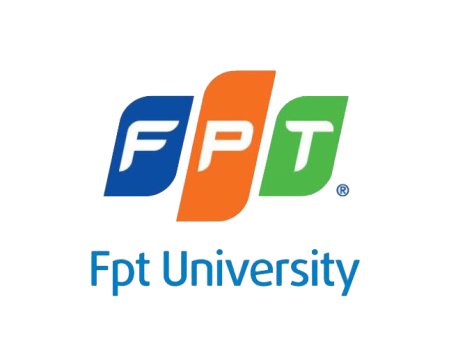 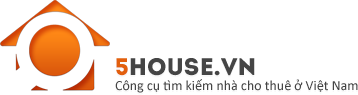 Rental House Finding System
Presentation
RFH Team
Supervisor: Mr. Phan Trường Lâm 
Nguyễn Việt Nam – 01595
Cao Quốc Hưng – 01766
Võ Hoàng Việt – 01388
Trần Thị Bích – 01501
Nguyễn Tiến Chung  - 01726
Contents
1.  Introduction
Project Management
Requirement Specifications
Design Description
Test Documentation
Summary
Demo 
Q&A
PART 1: INTRODUCTION
1.1 Background
1.2 Literature Review
1.3 Our Proposal & Products
PART 1: INTRODUCTION
1.1 Background
Nowadays, the need of finding house for lease is increased really fast, especially, in big cities. 

Renter spends lots of time for asking friends or going to somewhere to find a suitable house for lease.

House owner needs much money, time and effort to advertise their properties
PART 1: INTRODUCTION
1.2 Literature Review
In overview, this website has supported users quite well with many general features of a standard advertisement website; however:
- Website does not have comparing between similar topics.
- It does not have view history and save favorites function.
- It supports Google map but with limitation function implemented on this.
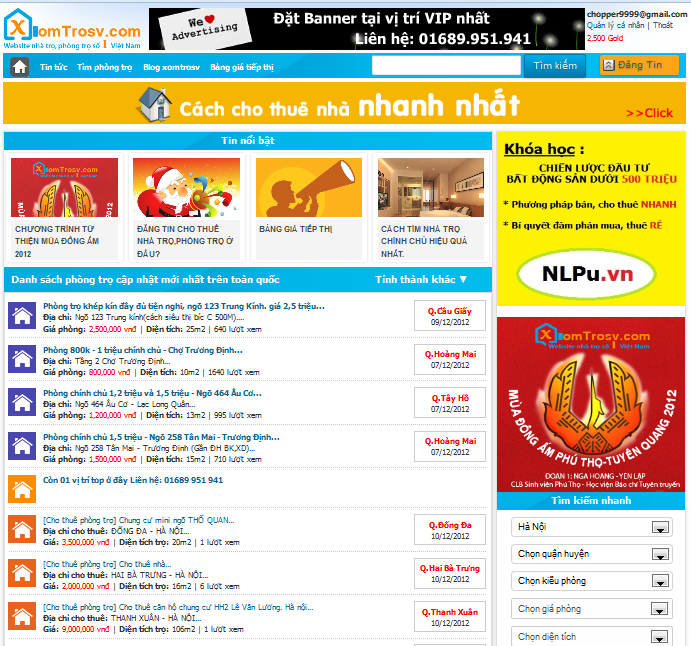 PART 1: INTRODUCTION
1.2 Literature Review
In overview, this website has supported users quite well with many general features of a standard advertisement website; however:
- Website does not have comparing between similar topics.
- It does not have view history and save favorites function.
- It supports Google map but with limitation function implemented on this.
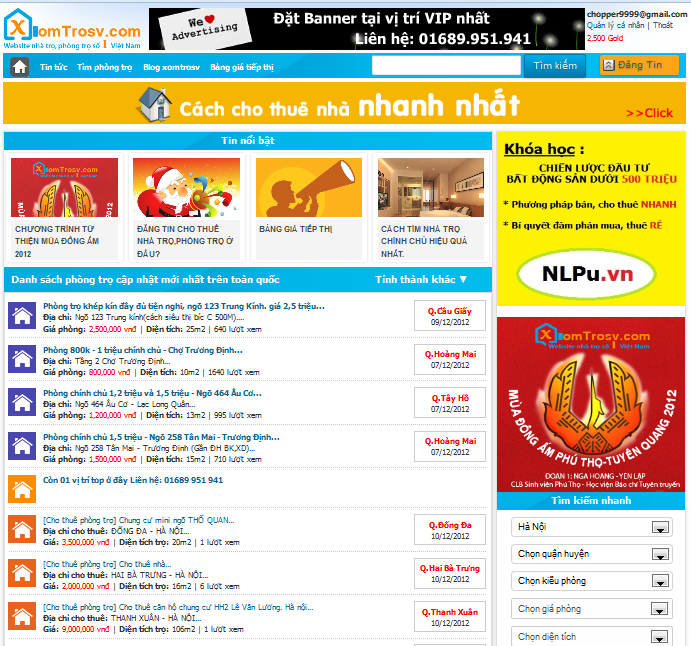 PART 1: INTRODUCTION
1.2 Literature Review
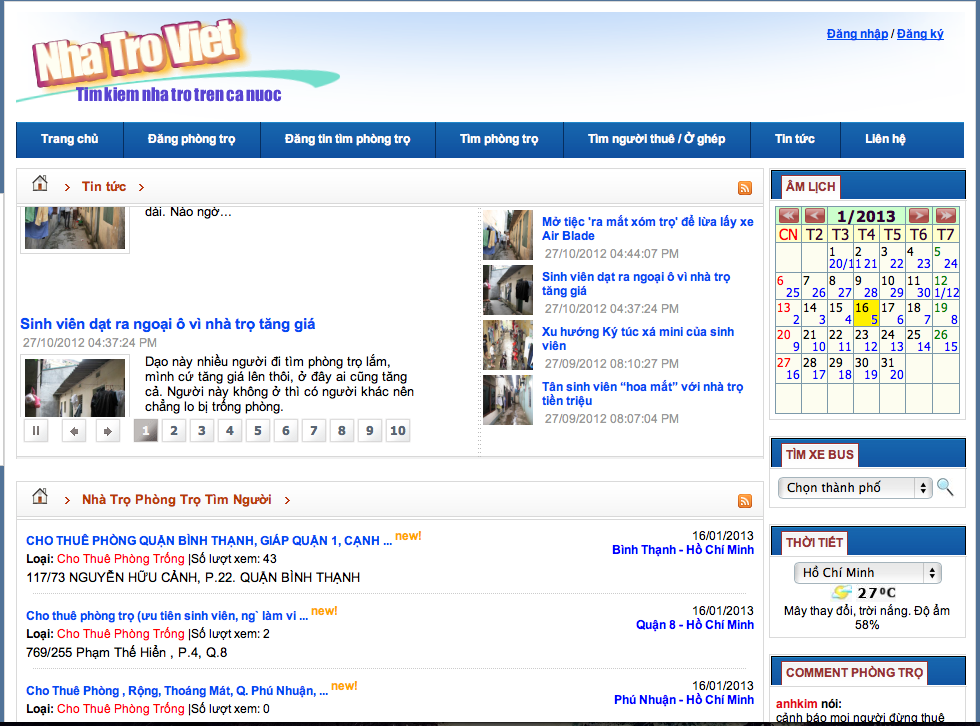 Each post has enough information
Suggestion shows rooms on the same district.
Provide more related information that user may need
No bookmark and rating
Google Map implementation has bug
Suggestion doesn’t show rooms on the same district, which helps users compare among candidate selections.
PART 1: INTRODUCTION
1.2 Literature Review
It has visual interaction
Favorite list for users to refer later.
No comparison function between 2 or more positions.
No suggestion for other places near selected positions such as universities, markets, and hospitals…
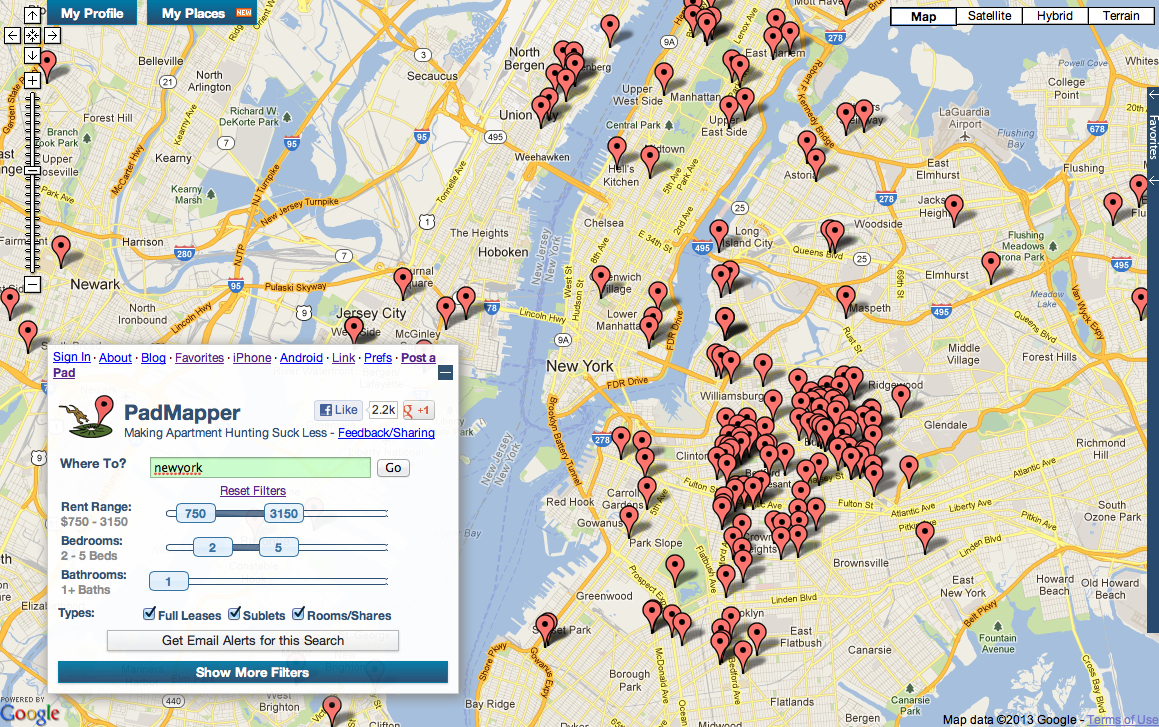 PART 1: INTRODUCTION
1.3 Our Proposal
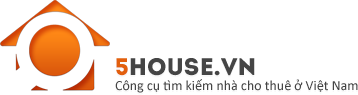 Quick search function: should be faster, more efficient with suggestion of good and suitable houses, flats for users 
Advanced Search: : should be faster, more efficient with suggestion of good and suitable houses, flats for users
PART 1: INTRODUCTION
1.3 Our Proposal
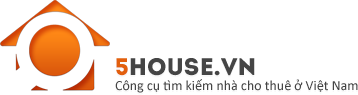 Visualization: Improve the interaction between users and visual maps in friendly & direct ways.

Simple flows of interaction: Improve the interaction between users and visual maps in friendly & direct ways.
PART 2: SOFTWARE PROJECT MANAGEMENT
2.1 Development Environment
2.2 Process
2.3 Project Planning
PART 2: SOFTWARE PROJECT MANAGEMENT
2.1 Development Environment
Development Hardware
2 Gb of RAM,
50 Gb of hard disk
Pentium dual core 2.0 GHz.
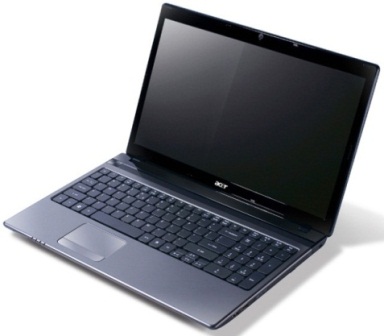 Server Hardware
2 Gb of RAM
50Gb of hard disk
Core 2 Duo 2.0 GHz
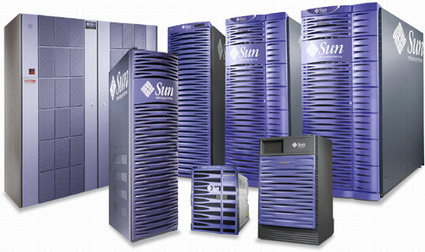 PART 2: SOFTWARE PROJECT MANAGEMENT
2.1 Development Environment
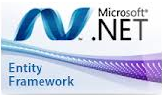 Framework :
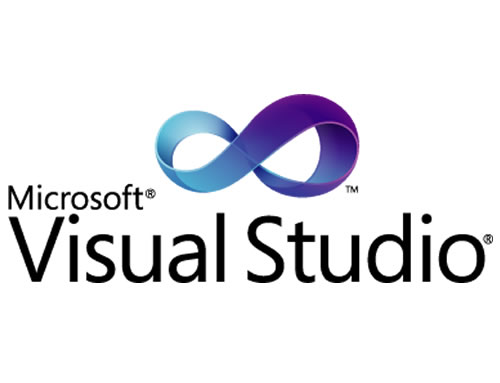 Environment :
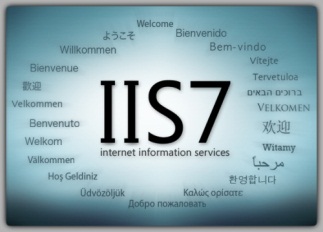 Web Server:
PART 2: SOFTWARE PROJECT MANAGEMENT
2.1 Development Environment
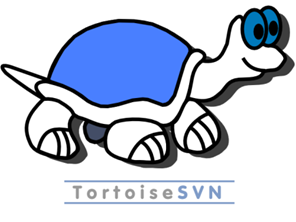 Source Control:
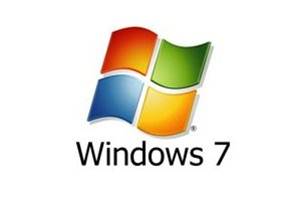 Operating system:
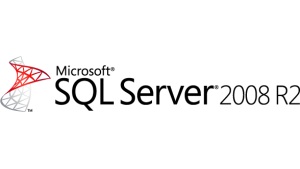 DBMS:
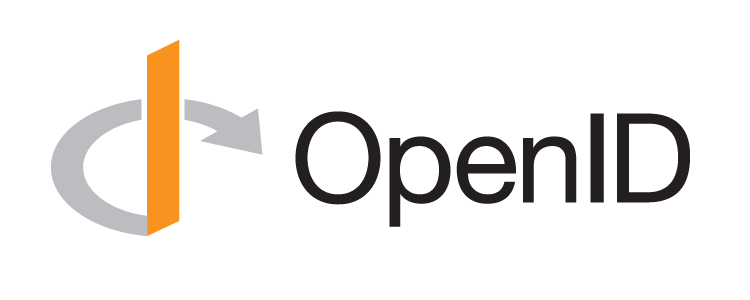 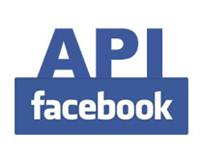 API:
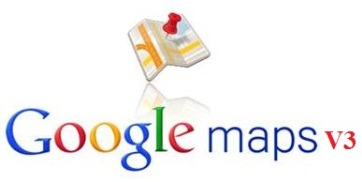 PART 2: SOFTWARE PROJECT MANAGEMENT
2.2 Process
Waterfall model
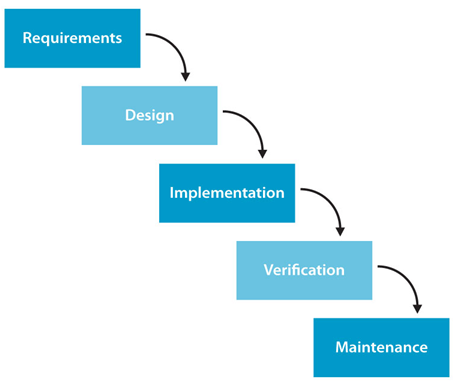 PART 2: SOFTWARE PROJECT MANAGEMENT
2.2 Project Planning
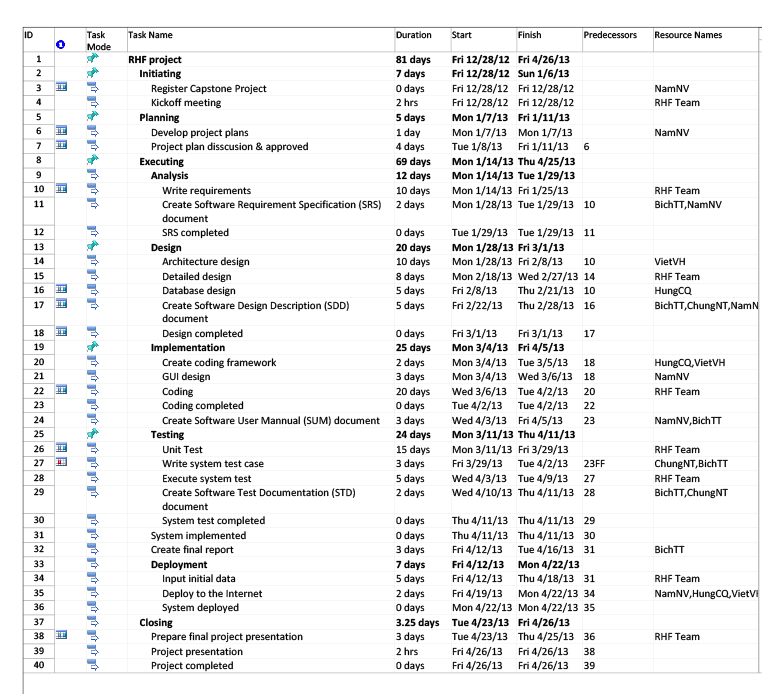 Part 3: System Requirement Specifications
User Requirements
System Requirements
Non-functional requirements*
User requirements
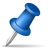 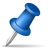 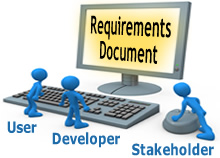 Visitor
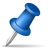 Registered User
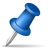 Administration
User Requirements – Visitor
Create a new account
Search for post
Create ,edit , renew & delete post
View post
View, upload images posts
User Requirements – Registered Users
Login Log out
Change User profile
Reset , Change password
Manage Post, Payment, Favorite
Add , remove Favorite post
Report post
Use All Function of Visitor
User Requirements – Admin
Manage Categories
Manage Reports post
Manage Posts
Manage Bad Post
Manage Provinces
Manage Districts
User Requirements – Admin
Manage Locations
Manage Post Status
Manage Roles
Manage Payment
Manage Bad Words
Manage Bad Word Types
Manage Configuration 
Use all functions in the system
Auto hide the  post after x days posted
Auto send sms to user to notification 
about the topic had Expire
System Requirement Specification
System Requirement Specification
Manage Locations
Manage Post Status
Manage Roles
Manage Payment
Manage Bad Words
Manage Bad Word Types
Manage Configuration 
Use all functions in the system
Reliability
Availability
Security
Portability
Maintainability
Performance
System Requirement Specification
Non-Functional Requirement
PART 4: SOFTWARE DESIGN DESCRIPTION
2.1 Architecture Design
2.2 Detailed Design
2.3 Database Design
Architectural design
1
Part 4: Software Design Description
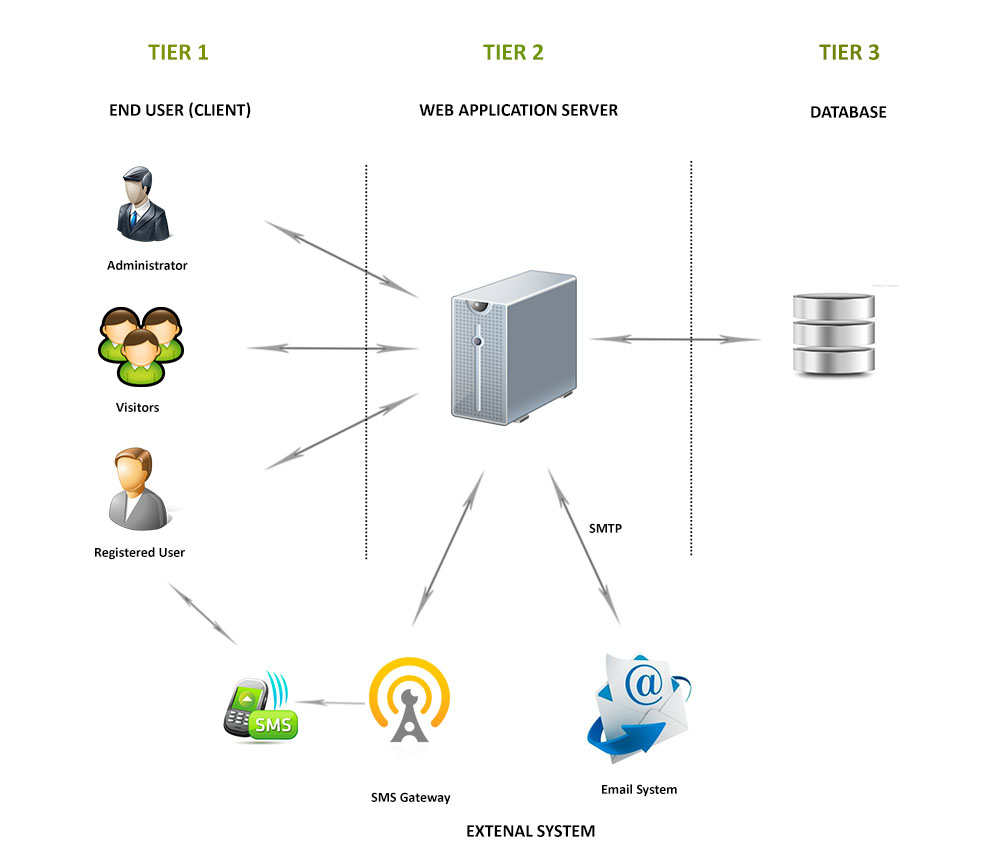 Detailed design
2
Part 4: Software Design Description
Component diagram
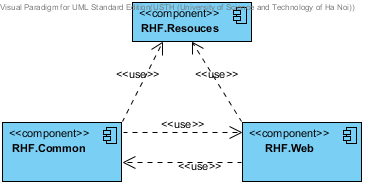 Detailed design
2
Part 4: Software Design Description
PostController-Class diagram
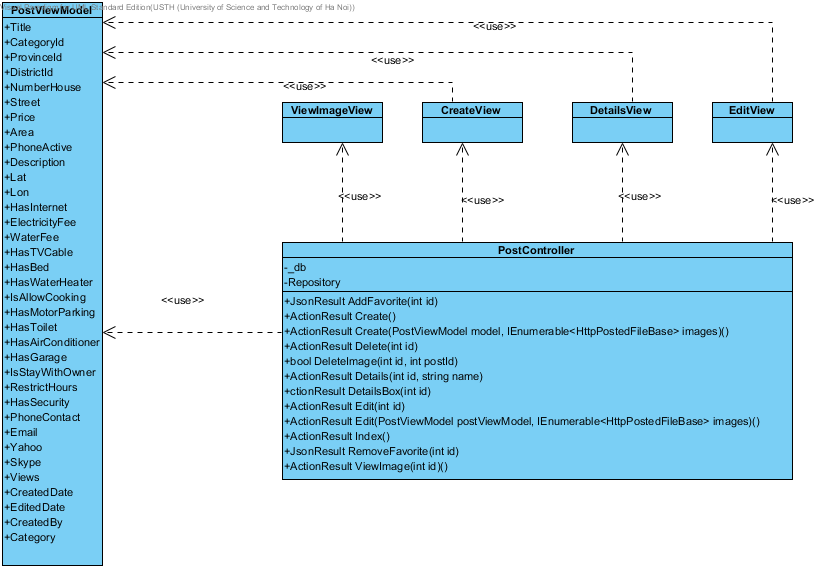 Detailed design
2
Part 4: Software Design Description
CreatePost-Sequence diagram
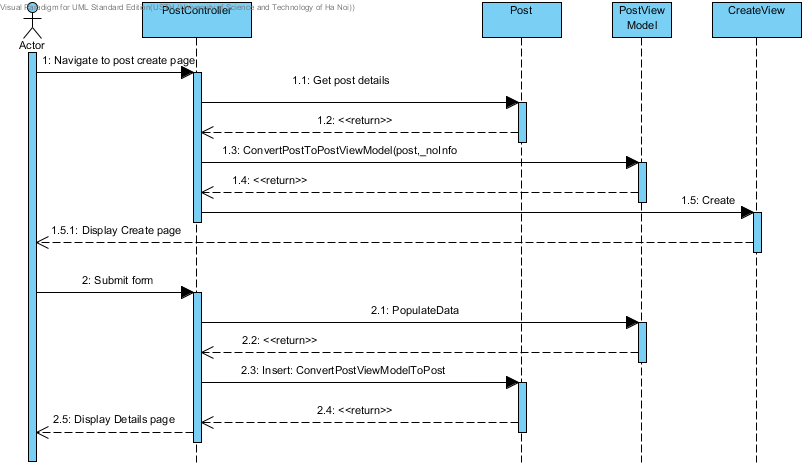 Database design
3
3
Part 4: Software Design Description
1
3
System Testing
2
Part 5: Software Test Documentation
Unit Testing
Integration Testing
Part 5: Software Test Documentation
Test result:
Part 5: Software Test Documentation
Test Logs
Part 6: Summary
Capstone Project: completed

Continue developing
Deploy to http://www.5house.us/
Part 7: Demo - Q&A
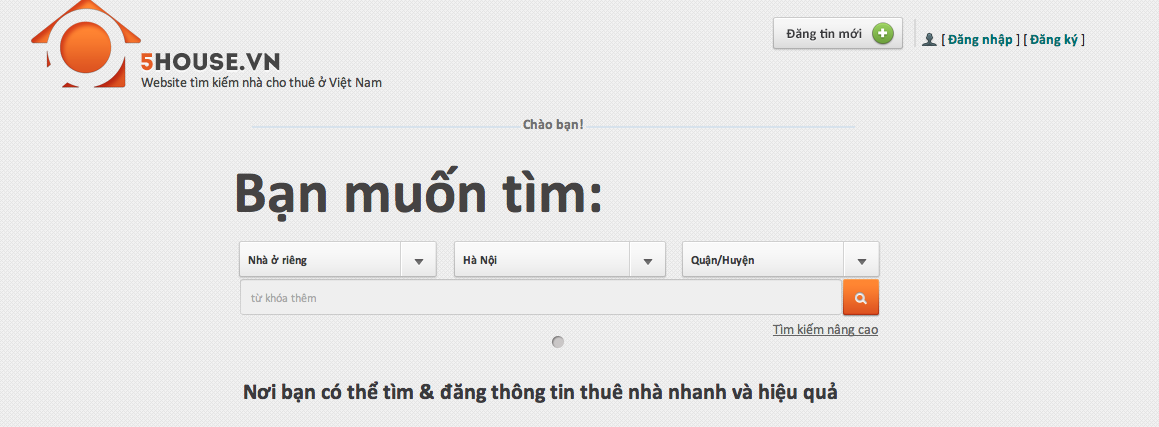 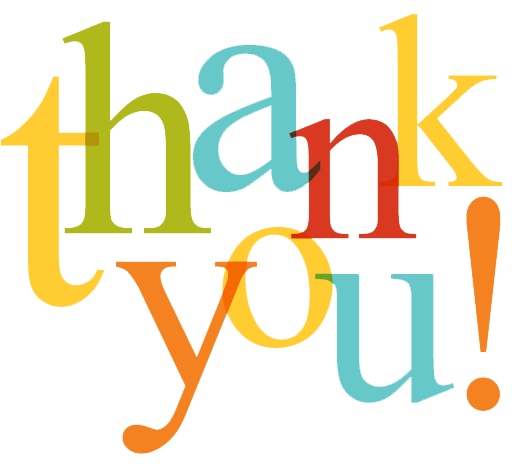